Figure 1. Experimental design. Left-to-right cc-PAS was given at a rate of 0.05 Hz to the left and right ...
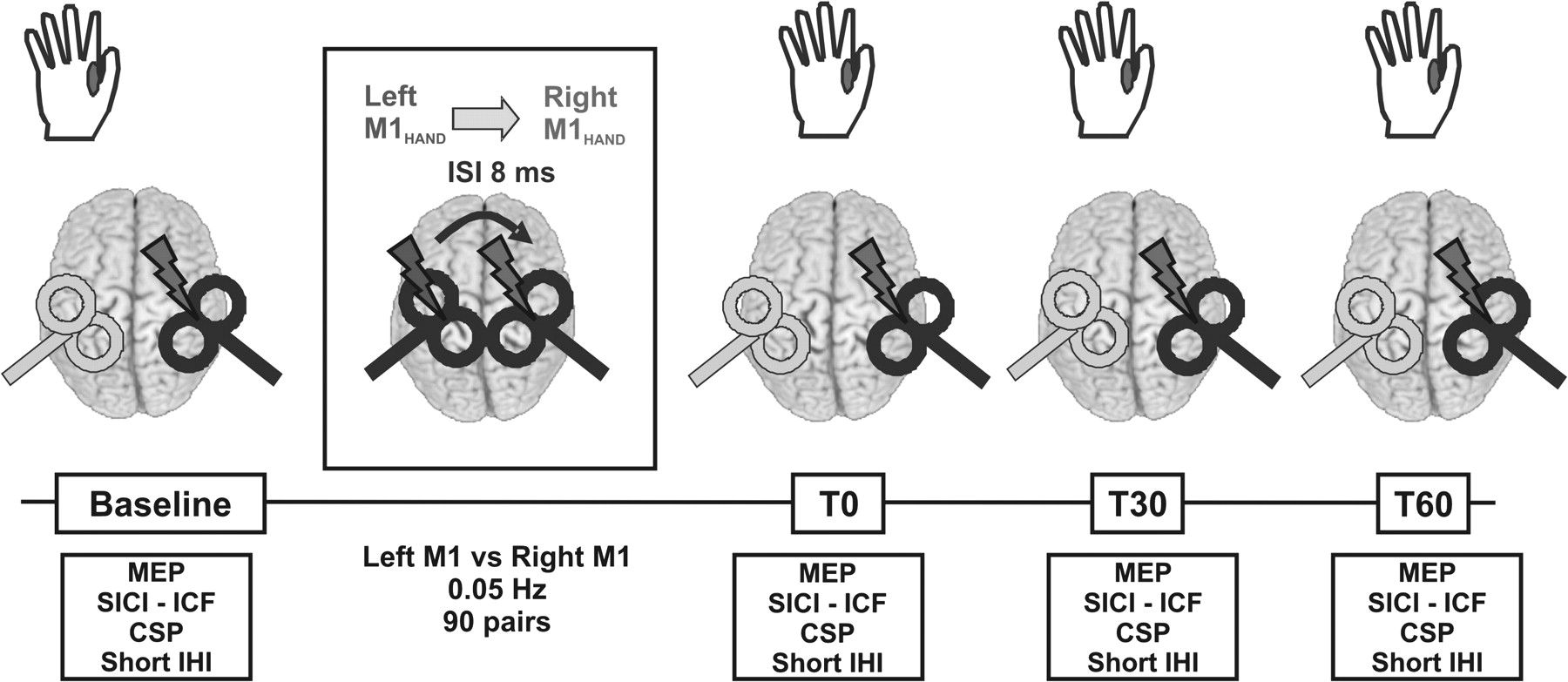 Cereb Cortex, Volume 19, Issue 4, April 2009, Pages 907–915, https://doi.org/10.1093/cercor/bhn144
The content of this slide may be subject to copyright: please see the slide notes for details.
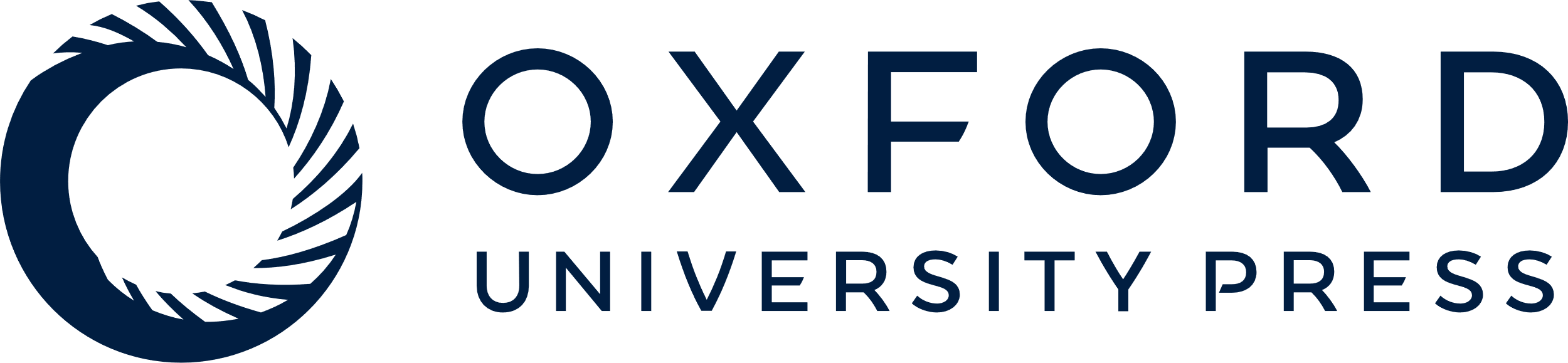 [Speaker Notes: Figure 1. Experimental design. Left-to-right cc-PAS was given at a rate of 0.05 Hz to the left and right M1HAND. The intervention consisted of 90 pairs of transcranial stimuli. The stimulus over the left M1HAND was always applied 8 ms before the stimulus over the right M1HAND. Cortical excitability of the conditioned M1HAND was probed with TMS in blocks of measurements immediately before (baseline) and after left-to-right cc-PAS (T0) as well as 30 min (T30) and 60 min (T60) after the end of cc-PAS. Surface EMG activity was recorded from the left first dorsal FDI muscle. Within a single block, we measured several aspects of cortical excitability, including the mean MEP amplitude at rest (MEP), SICI, ICF, the CSP, and left-to-right IHI at short ISIs (short IHI). For details, see methods section.


Unless provided in the caption above, the following copyright applies to the content of this slide: © The Author 2008. Published by Oxford University Press. All rights reserved. For permissions, please e-mail: journals.permissions@oxfordjournals.org]
Figure 2. Changes in cortical excitability in the conditioned right M1HAND after left-to-right cc-PAS. (a) ...
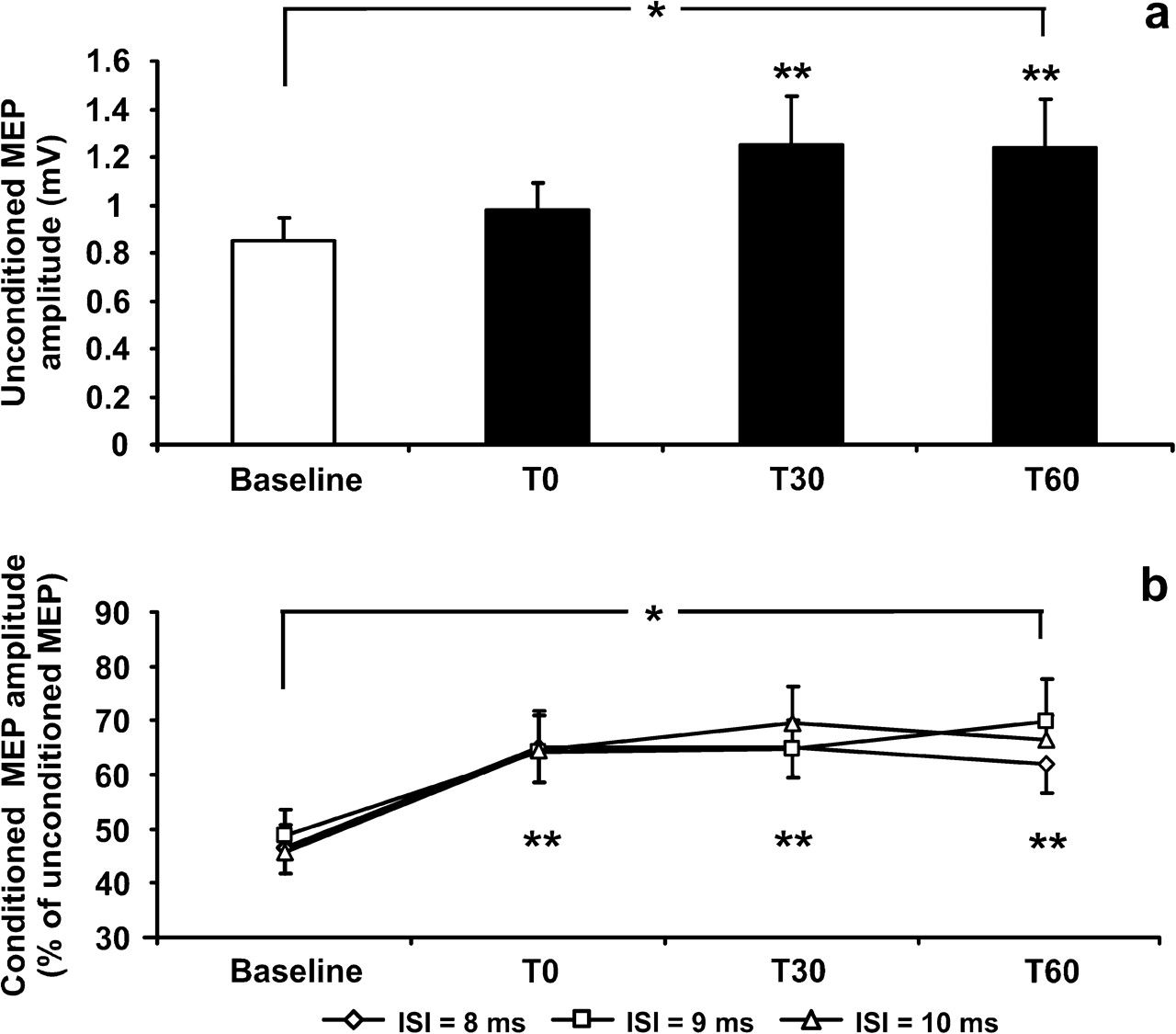 Cereb Cortex, Volume 19, Issue 4, April 2009, Pages 907–915, https://doi.org/10.1093/cercor/bhn144
The content of this slide may be subject to copyright: please see the slide notes for details.
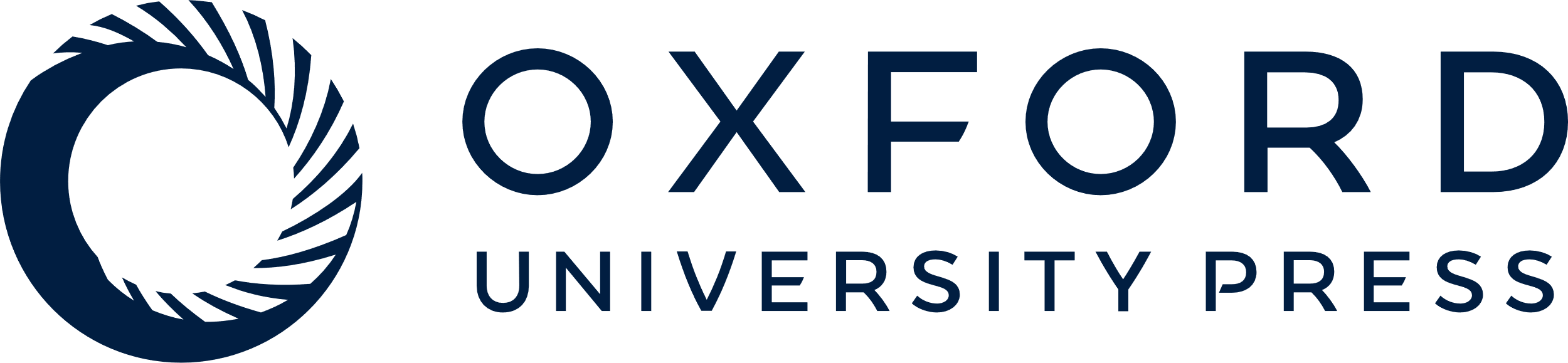 [Speaker Notes: Figure 2. Changes in cortical excitability in the conditioned right M1HAND after left-to-right cc-PAS. (a) The upper panel illustrates the mean MEP amplitudes recorded from the left FDI muscle before (white columns) and after cc-PAS (black columns). Each error bar shows the SEM. MEPs were evoked in the left FDI muscle with unconditioned test stimuli over the right M1HAND using a small figure-8-shaped coil. (b) Effect of left-to-right cc-PAS on left-to-right IHI at short ISIs. Mean MEP amplitudes are expressed as percentage of the unconditioned MEP amplitude (elicited by the test pulse alone). Error bars equal the SEM. A single asterisk (*) indicates a significant TIME effect in the corresponding ANOVA. Two asterisks (**) mark a significant change in mean amplitude relative to preintervention baseline as revealed by post hoc t-tests.


Unless provided in the caption above, the following copyright applies to the content of this slide: © The Author 2008. Published by Oxford University Press. All rights reserved. For permissions, please e-mail: journals.permissions@oxfordjournals.org]
Figure 3. No consistent changes of cortical excitability in right M1HAND after left-to-right cc-PAS at ...
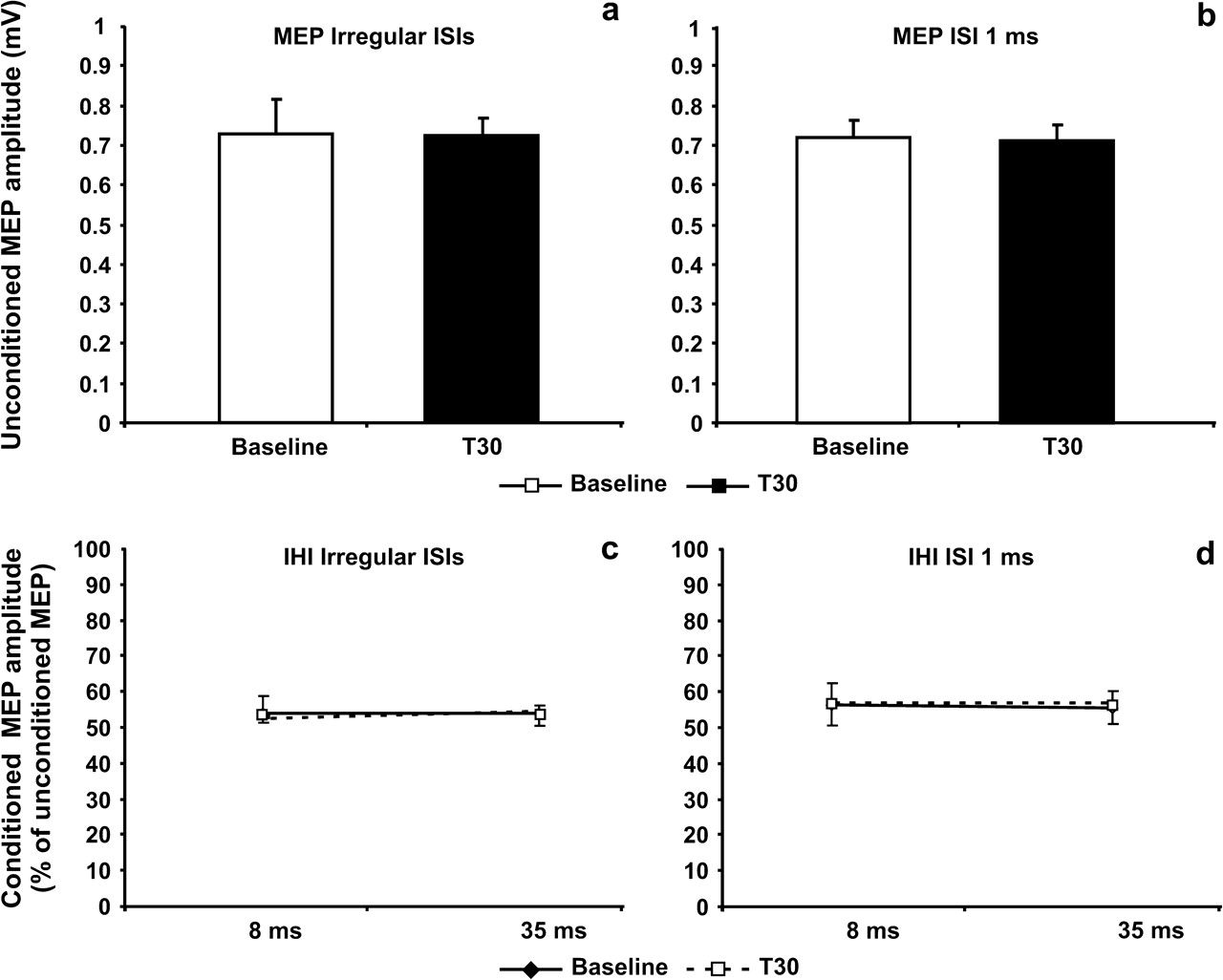 Cereb Cortex, Volume 19, Issue 4, April 2009, Pages 907–915, https://doi.org/10.1093/cercor/bhn144
The content of this slide may be subject to copyright: please see the slide notes for details.
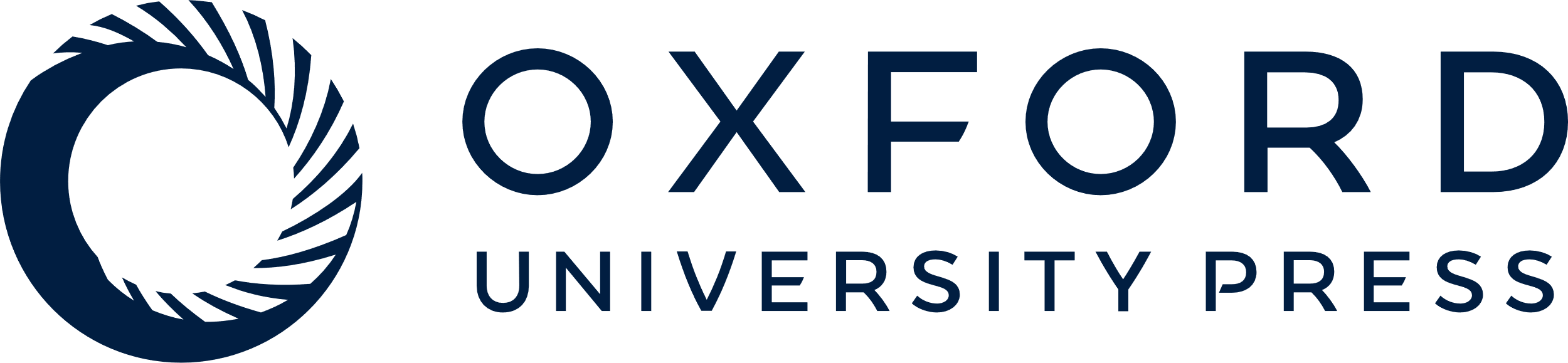 [Speaker Notes: Figure 3. No consistent changes of cortical excitability in right M1HAND after left-to-right cc-PAS at irregular ISIs and at constant ISI of 1 ms, in the 5 individuals who underwent both procedures. (a, b) The bar chart illustrates the mean MEP amplitudes recorded from the left FDI muscle before (white column) and 30 min (black column) after cc-PAS. Error bars equal SEM. MEPs were evoked in the left FDI muscle with unconditioned test stimuli over the right M1HAND using a small figure-8-shaped coil. (c, d) Effect of left-to-right cc-PAS on left-to-right IHI at short (8 ms) and long (35 ms) ISI before (diamonds) and 30 min after cc-PAS (squares). Mean MEP amplitudes are expressed as percentage of the unconditioned MEP amplitude elicited by the TS alone. Error bars equal SEM.


Unless provided in the caption above, the following copyright applies to the content of this slide: © The Author 2008. Published by Oxford University Press. All rights reserved. For permissions, please e-mail: journals.permissions@oxfordjournals.org]
Figure 4. Changes in cortical excitability in the conditioned left M1HAND after right-to-left cc-PAS in 8 ...
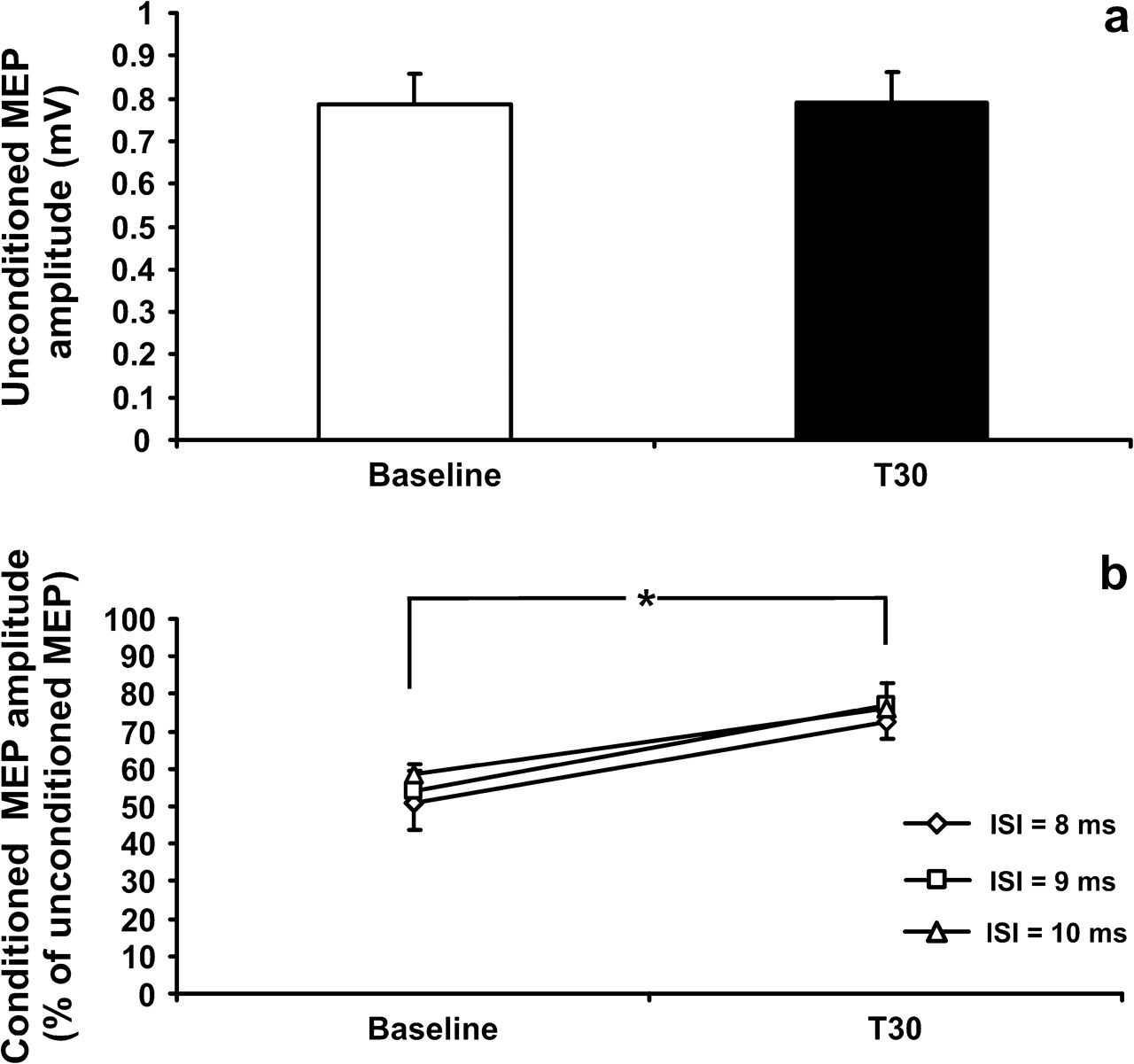 Cereb Cortex, Volume 19, Issue 4, April 2009, Pages 907–915, https://doi.org/10.1093/cercor/bhn144
The content of this slide may be subject to copyright: please see the slide notes for details.
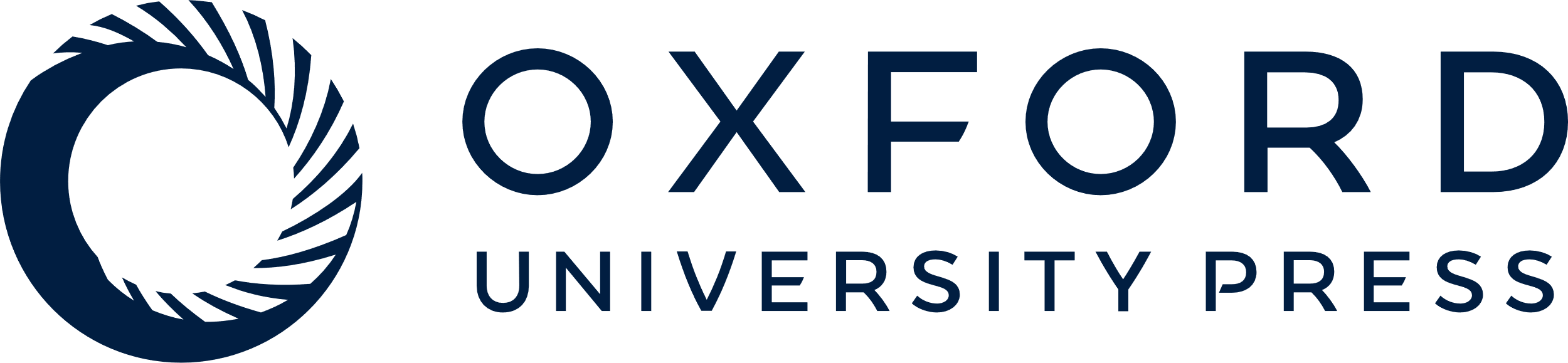 [Speaker Notes: Figure 4. Changes in cortical excitability in the conditioned left M1HAND after right-to-left cc-PAS in 8 individuals. (a) The upper panel illustrates the mean MEP amplitudes recorded from the right FDI muscle before (white columns) and after cc-PAS (black columns). Each error bar shows the SEM. Unconditioned MEP amplitudes were unchanged after right-to-left cc-PAS. (b) Decrease in right-to-left IHI at short ISIs 30 min after cc-PAS (T30) compared with baseline. The MEP amplitudes are expressed as percentage of the unconditioned MEP evoked by the test pulse alone. Error bars equal the SEM. The asterisk (*) indicates a significant TIME effect in the corresponding ANOVA.


Unless provided in the caption above, the following copyright applies to the content of this slide: © The Author 2008. Published by Oxford University Press. All rights reserved. For permissions, please e-mail: journals.permissions@oxfordjournals.org]
Figure 5. Effect of left-to-right cc-PAS on simple RT. The columns illustrate the relative change in RT with the left ...
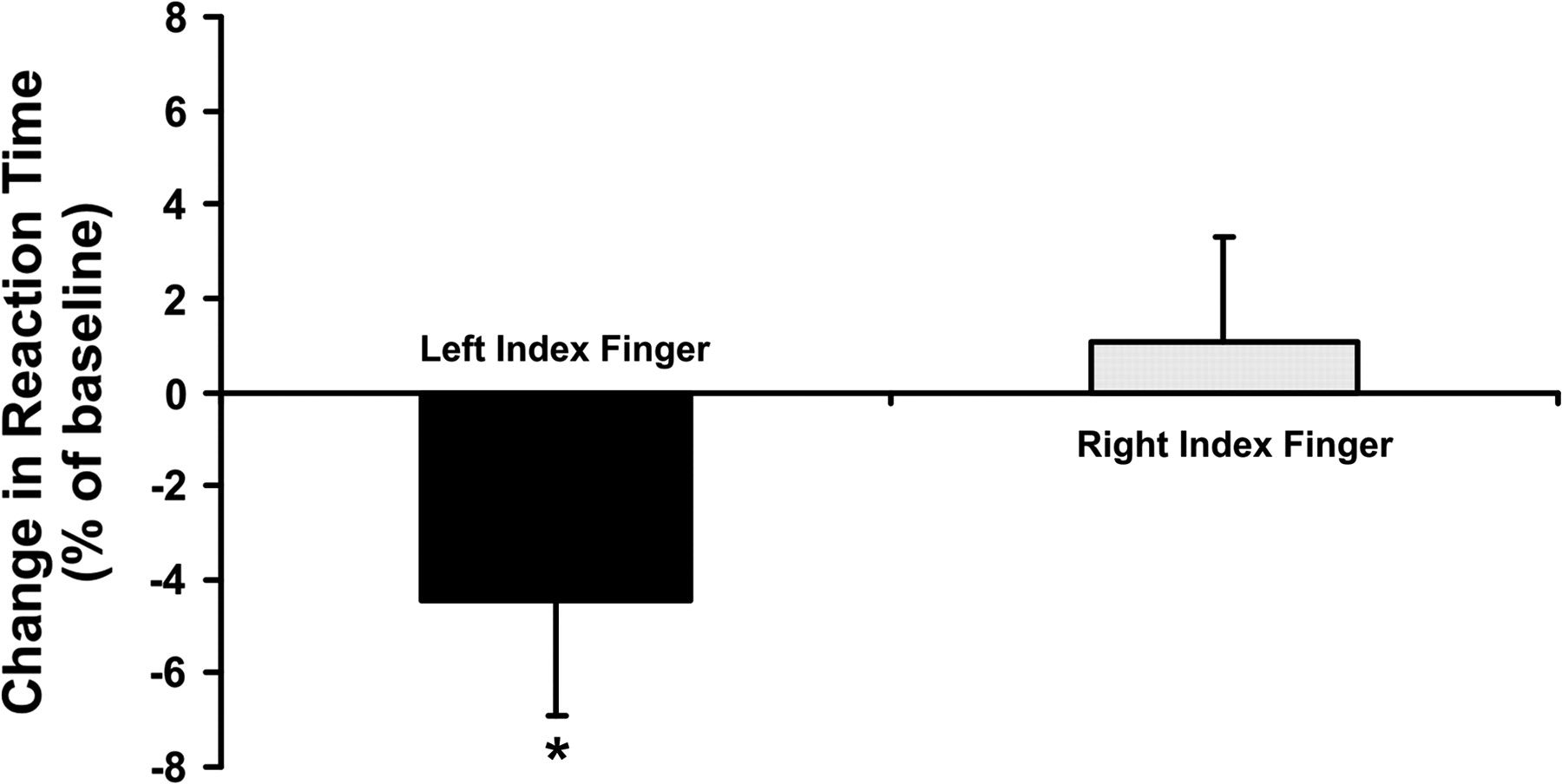 Cereb Cortex, Volume 19, Issue 4, April 2009, Pages 907–915, https://doi.org/10.1093/cercor/bhn144
The content of this slide may be subject to copyright: please see the slide notes for details.
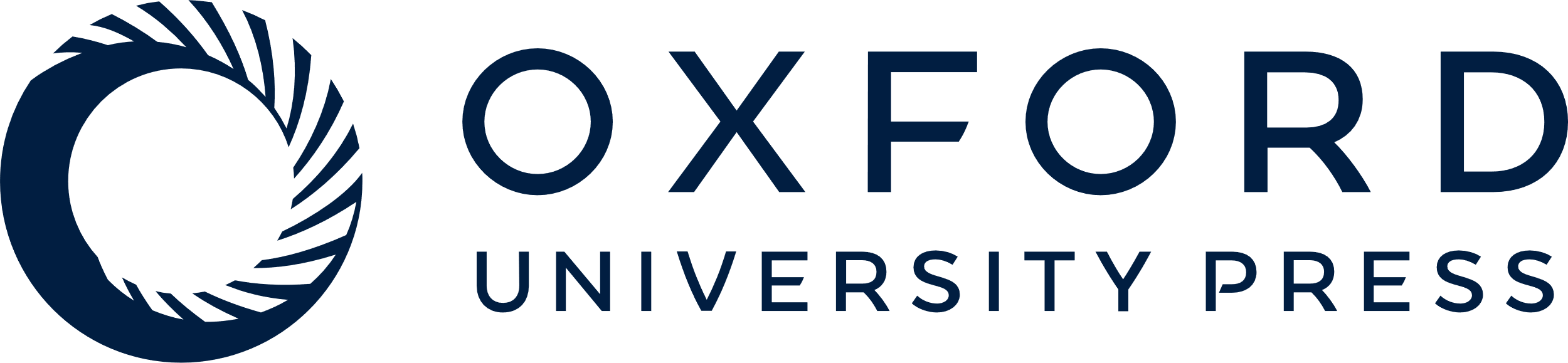 [Speaker Notes: Figure 5. Effect of left-to-right cc-PAS on simple RT. The columns illustrate the relative change in RT with the left (black column) and right (gray column) index finger of 8 subjects. Error bars equal SEM. The asterisk (*) marks a significant change in RT (Wilcoxon test).


Unless provided in the caption above, the following copyright applies to the content of this slide: © The Author 2008. Published by Oxford University Press. All rights reserved. For permissions, please e-mail: journals.permissions@oxfordjournals.org]